Renacimiento
Arquitectura, espiritualidad y espacio
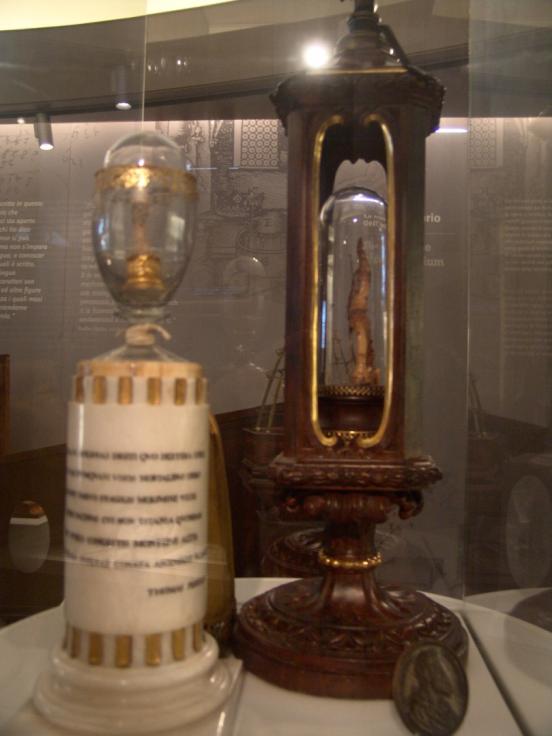 Dedo de Galileo Galilei
Museo della scienza
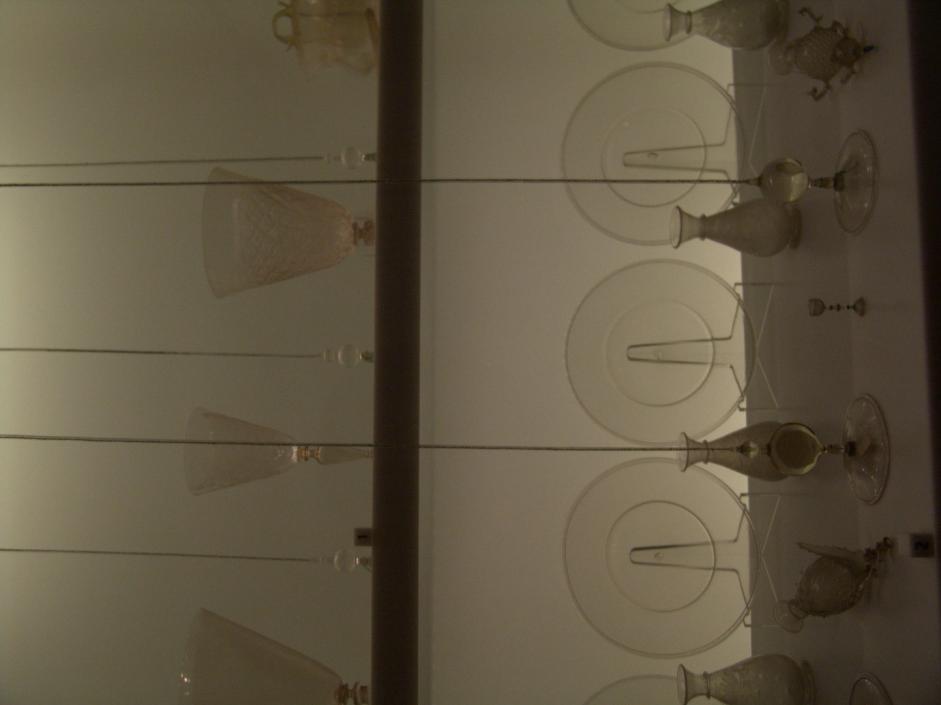 Torricelli S.XVI
Barómetro
Museo della scienza
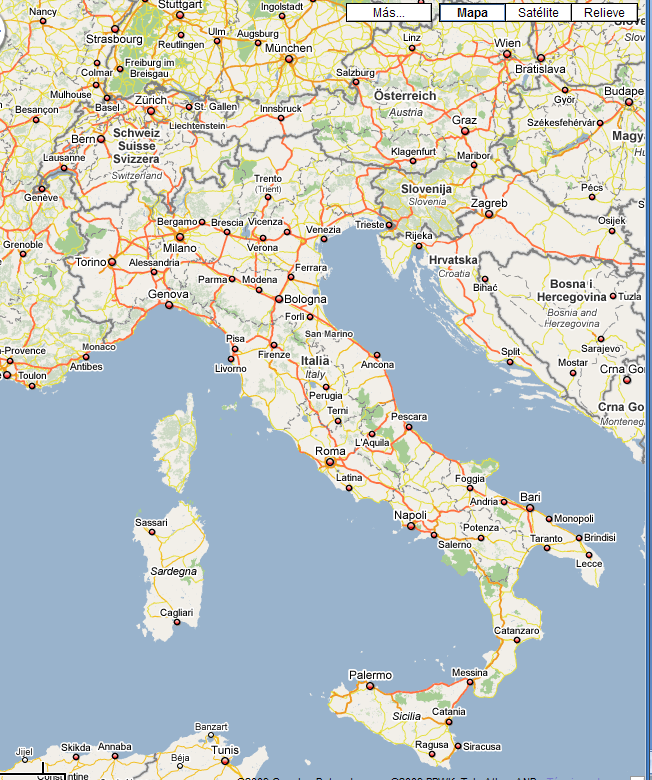 http://maps.google.com/maps?rlz=1C1GGLS_esCO305CO305&sourceid=chrome&q=mapa+italia&um=1&ie=UTF-8&split=0&gl=co&sa=X&oi=geocode_result&resnum=1&ct=image
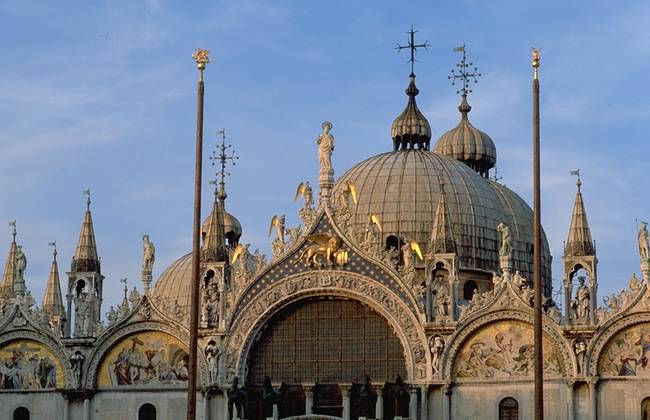 ars
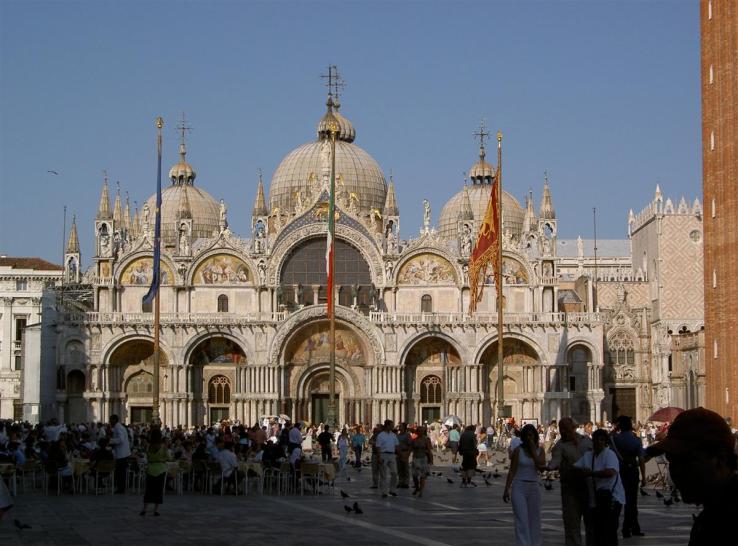 Iglesia de San marcos, 
siglo XI (1063-1617)
ars
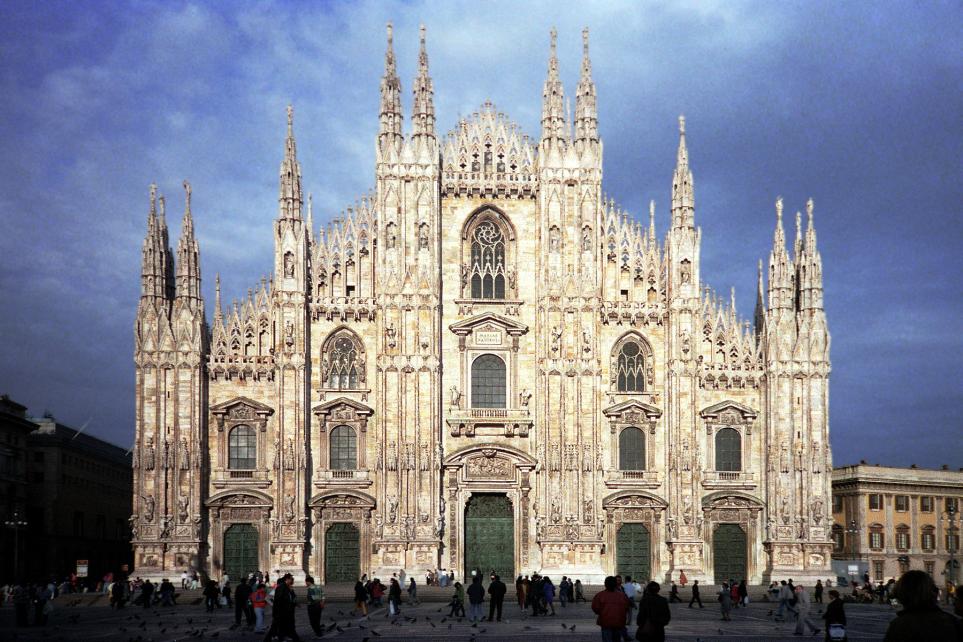 Duomo de Milán
S.XIV (1386-1805)
ars
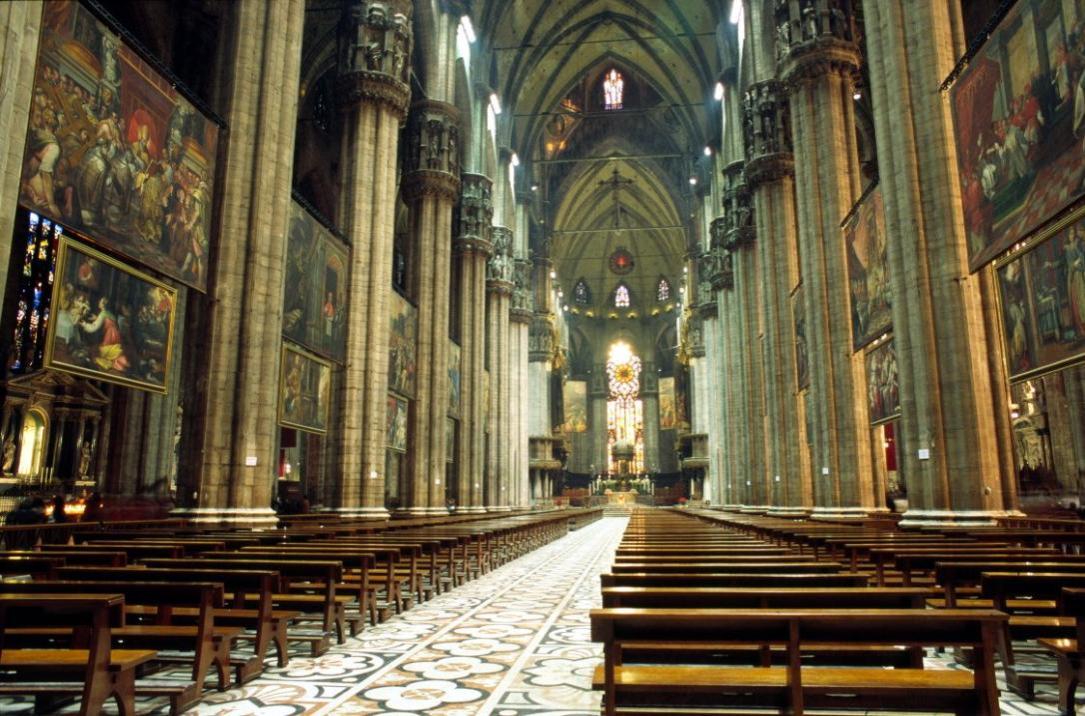 Duomo de Milan
S.XIV (1386-1805)
ars
http://www.youtube.com/watch?v=2yM2qsyWWz0&NR=1







espejo
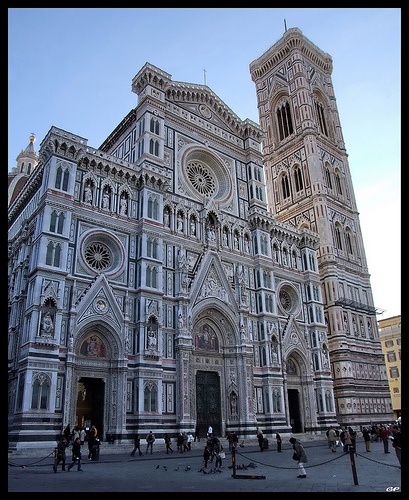 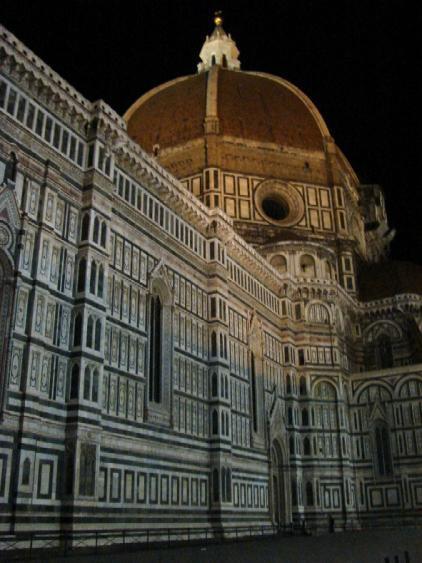 Santa María del Fiore
Filipo Brunelleschi, siglo XV
Intención
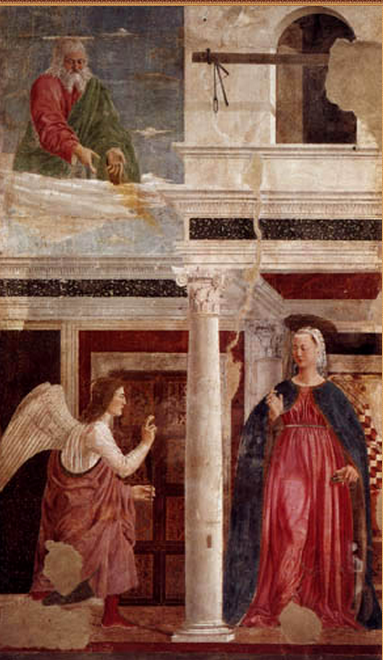 El gesto
El sentido
Las palabras
Piero de la Francesca
La Anunciación, S.XV
Intención
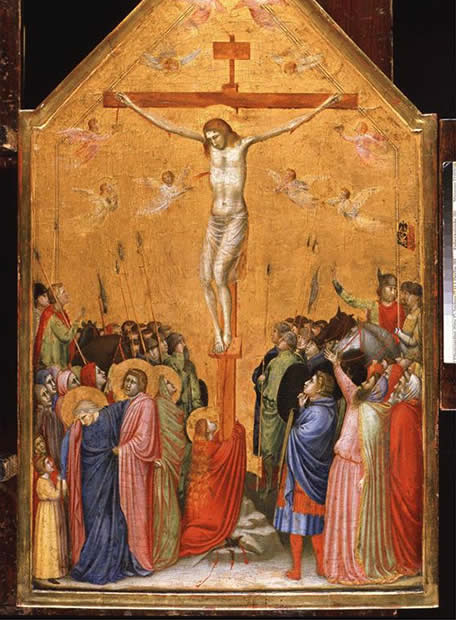 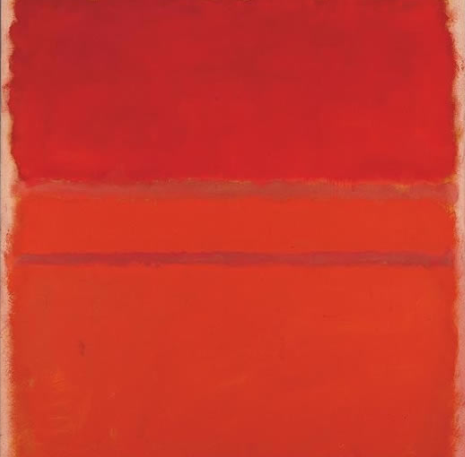 'Reds nº 5' (1961), de Mark Rothko, expuesta en la Gemäldegalerie, en Berlín.- GEMÄLDEGALERIE (BERLIN)
'Crucifixión de Cristo' (1315), de Giotto di Bondone, expuesta en la Gemäldegalerie, en Berlín
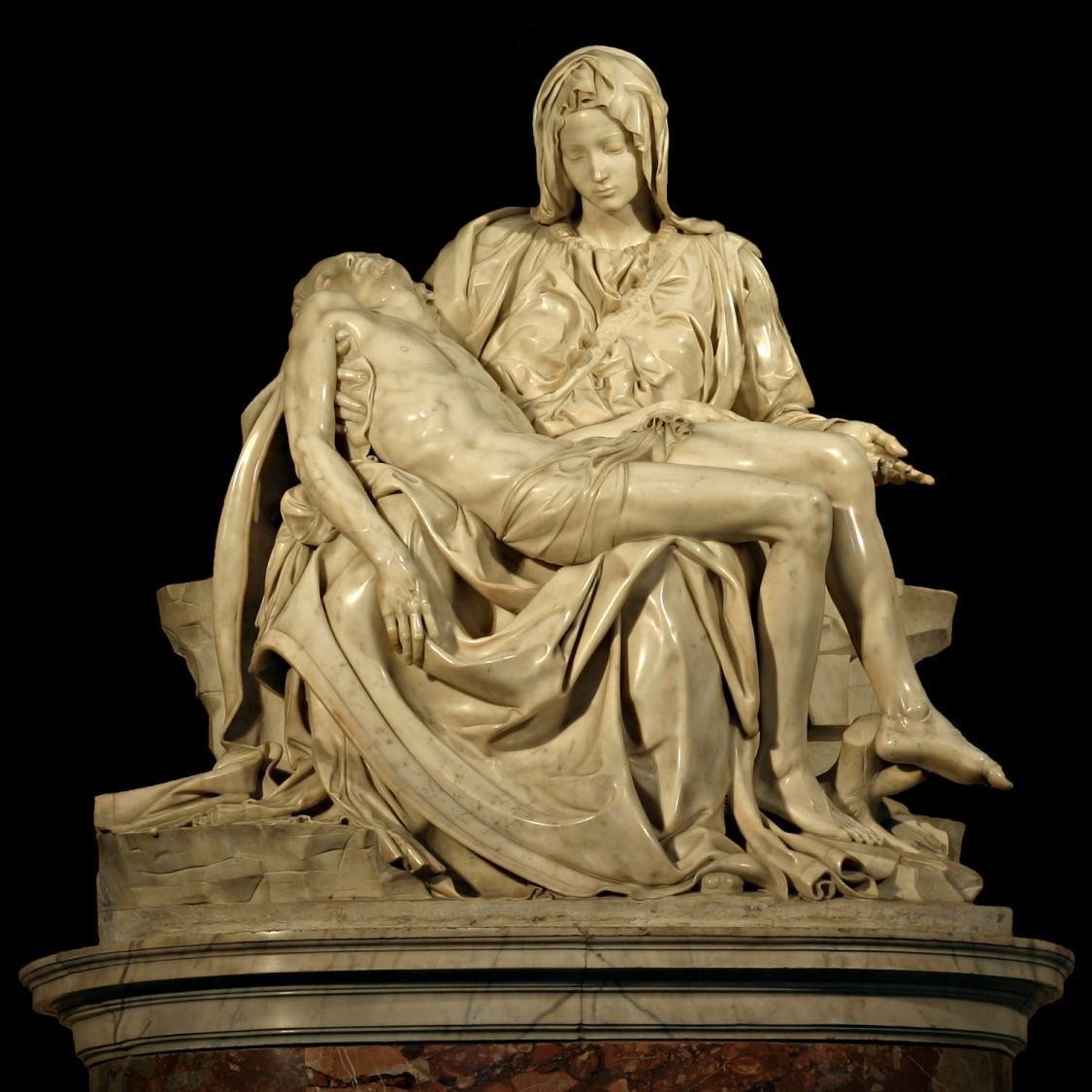 La pietá, 1496
Miguel Ángel: 1475-1564
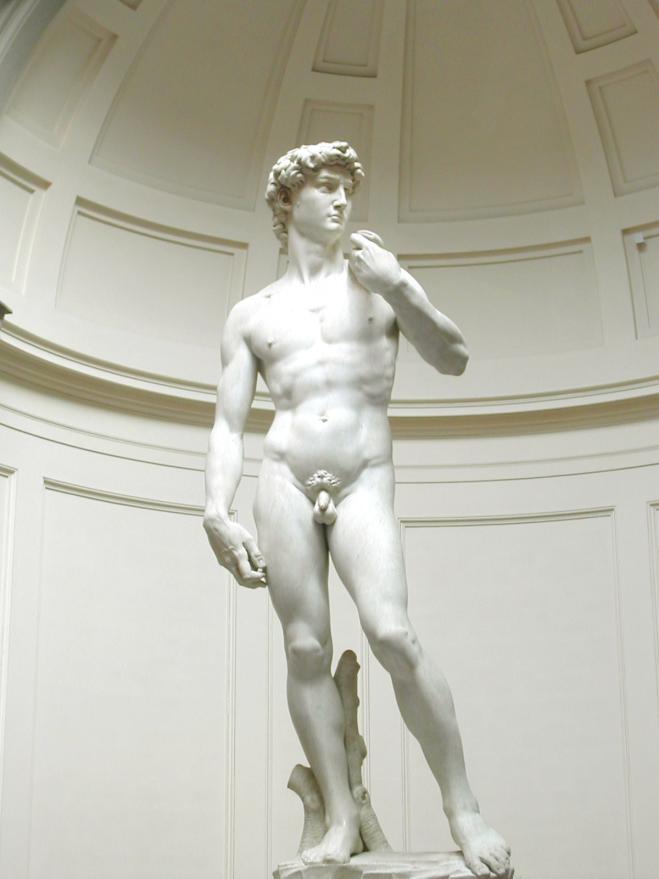 Michelangelo Buonarroti, David. Florencia, 1504
Naturaleza
Arquitectura
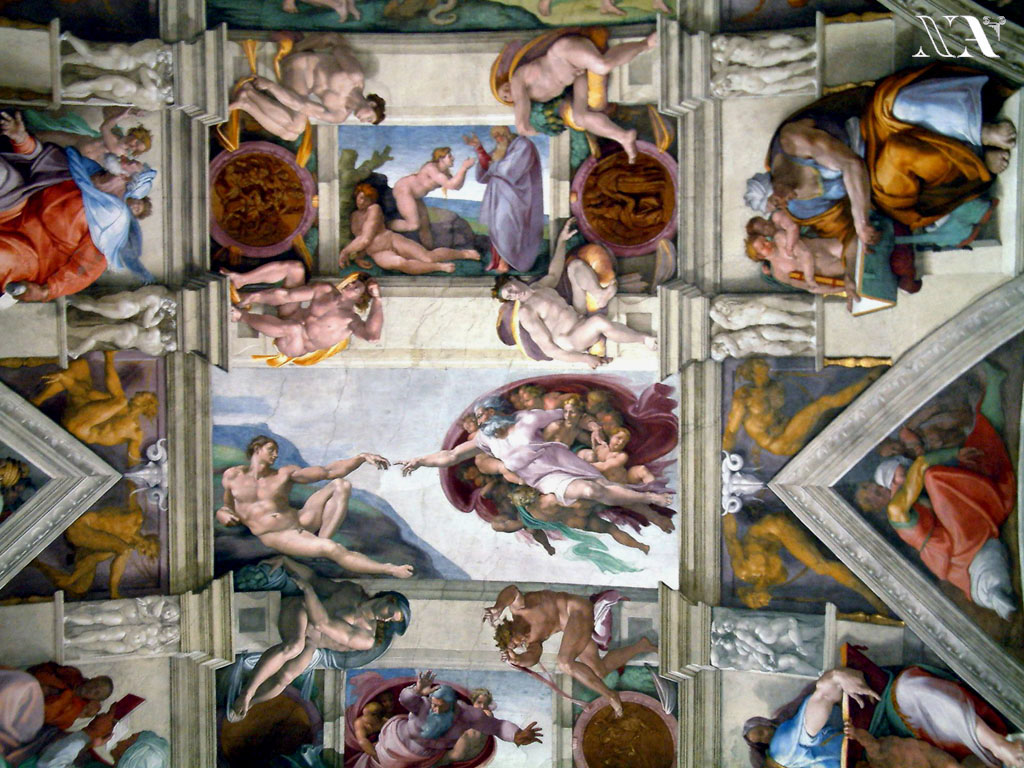 Capilla Sixtina, 
Bóveda, 1508-1512
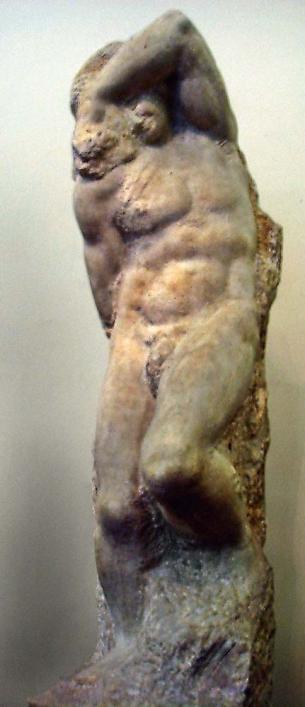 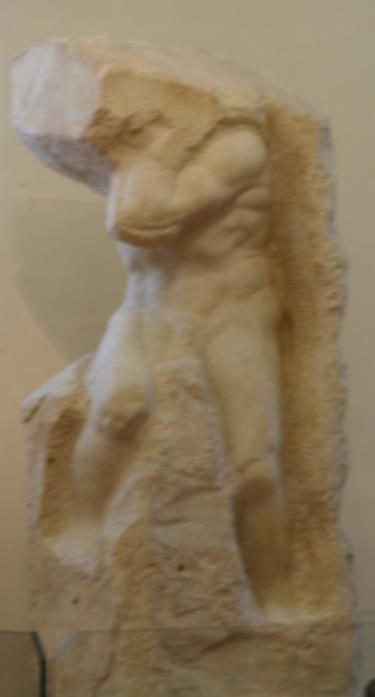 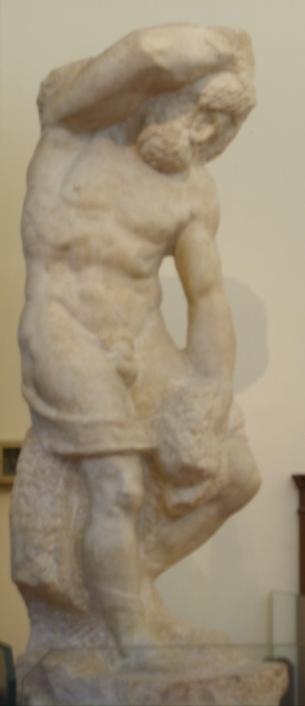 Esclavos, 1520
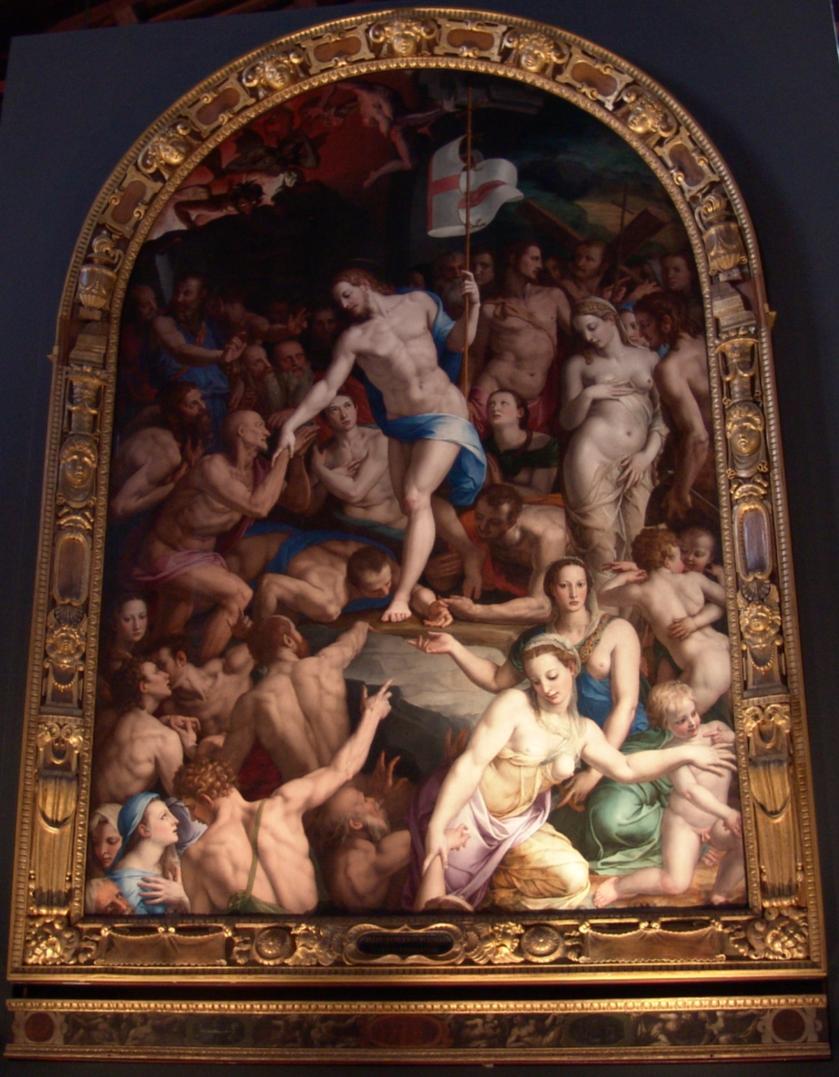 1552. Cristo en el Limbo. Bronzino. Óleo sobre lienzo
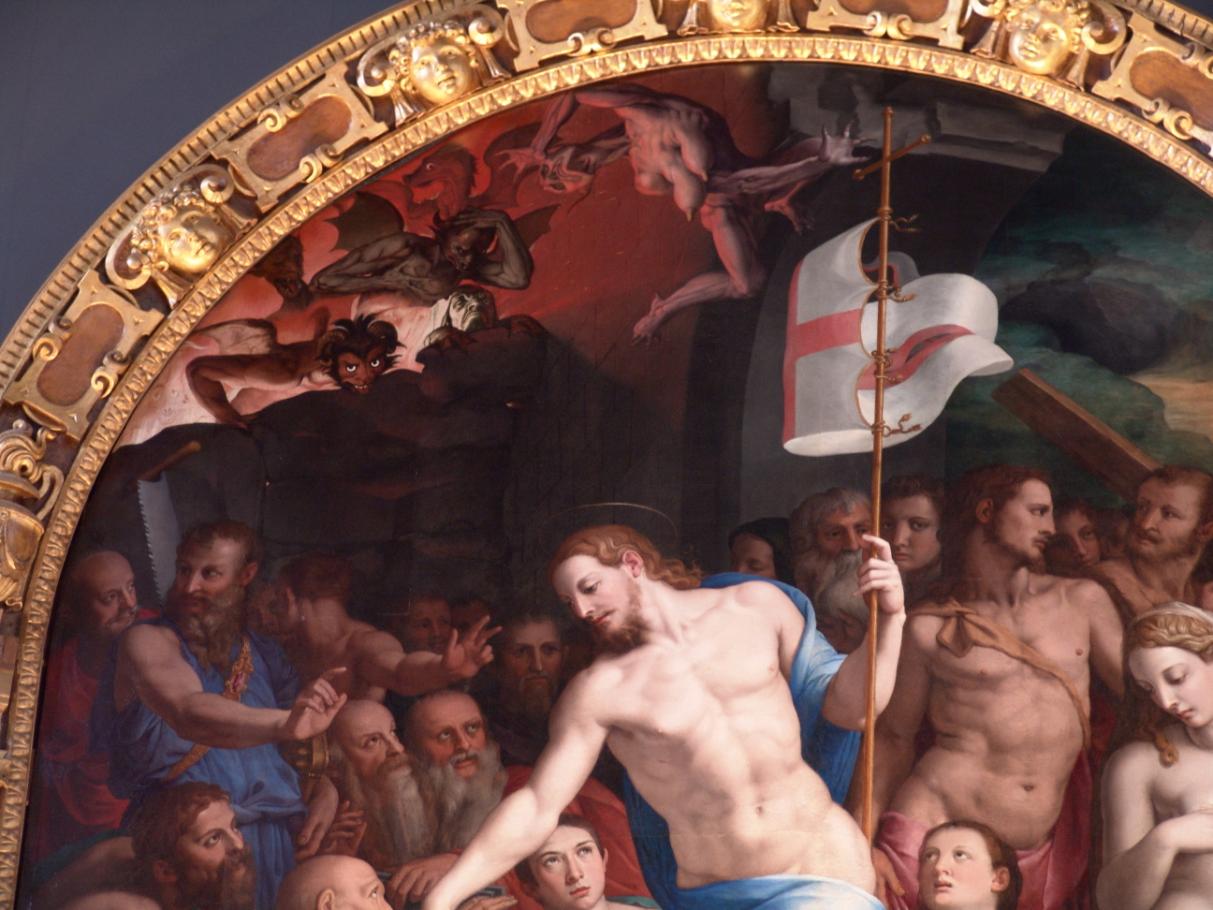 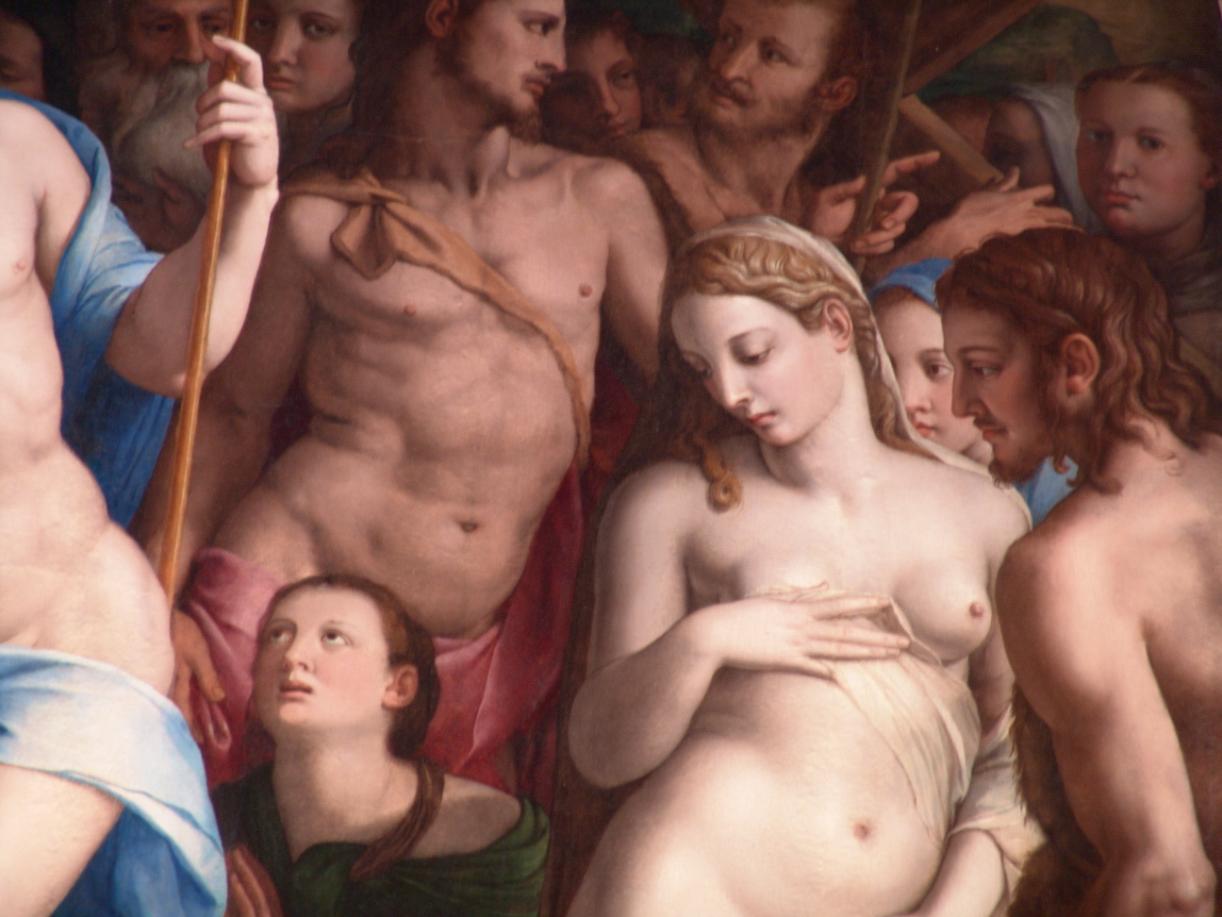